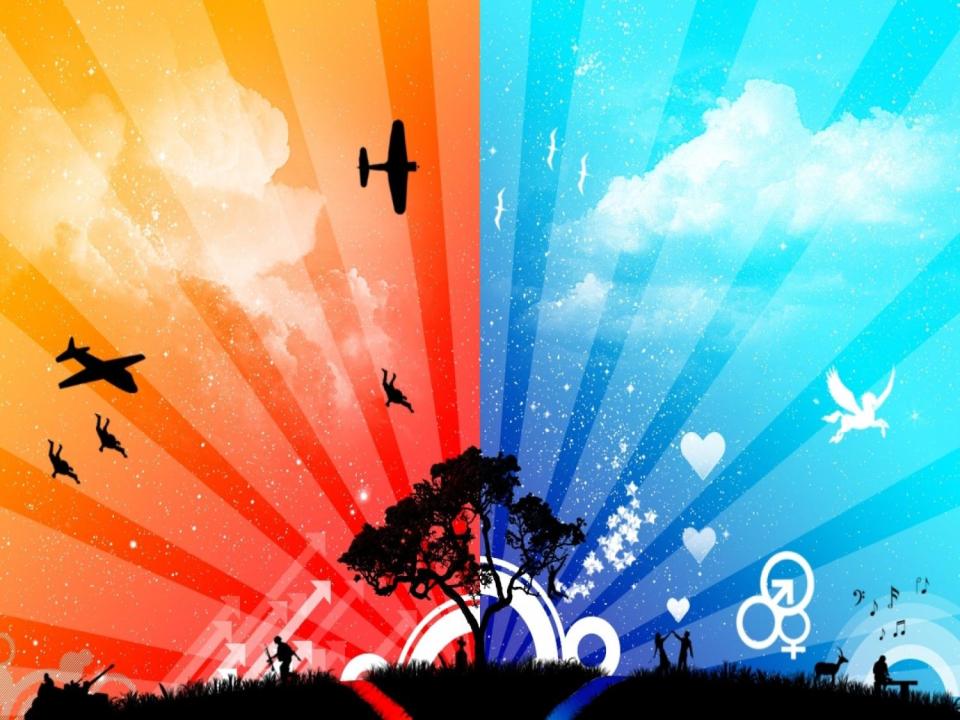 Детям о ТЕРРОРИЗМЕ
Воспитатель: Абрамцова О.С.
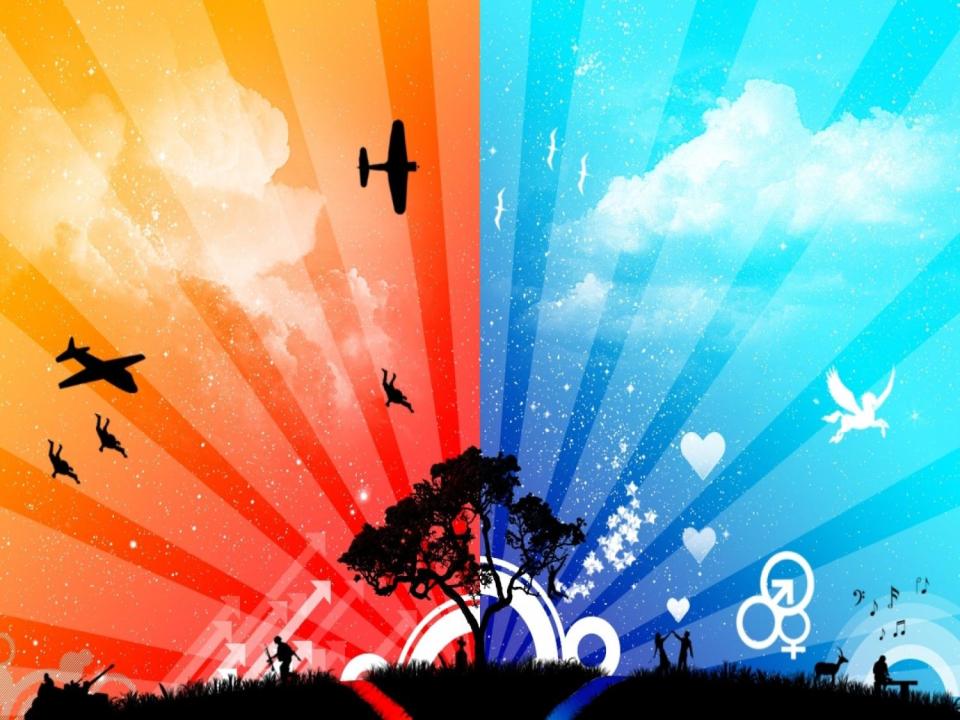 Как объяснить детям, что такое терроризм?
Терроризм – это совершение взрыва, поджога или иных действий создающих опасность гибели людей или других опасных последствий. 
Террористы – это люди, которые совершают взрывы, захватывают заложников, ни щадя не женщин, ни детей.
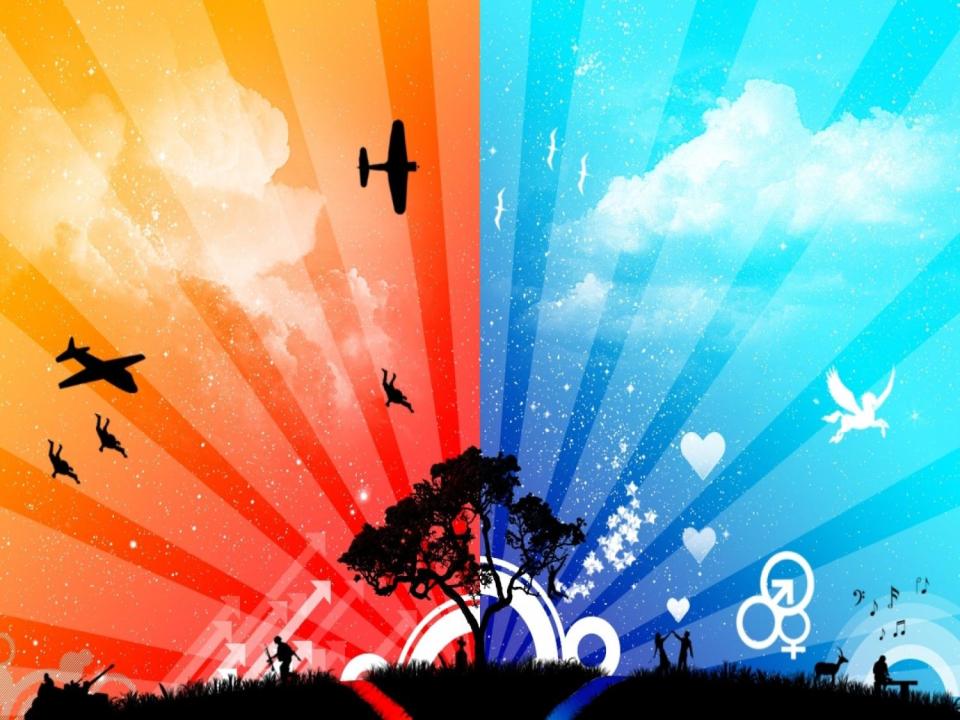 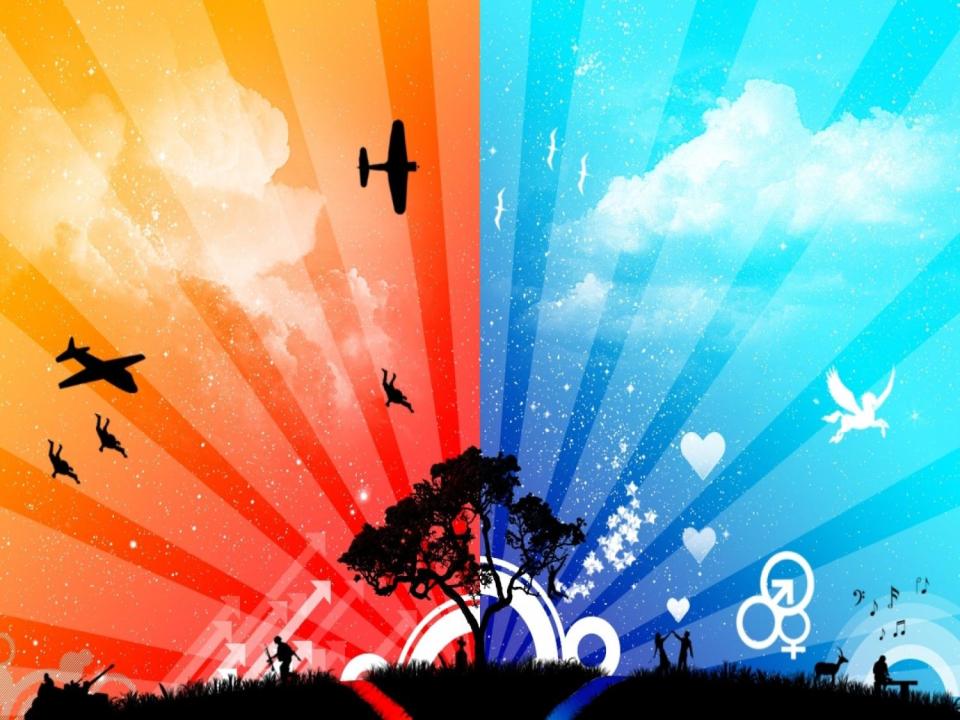 Наглядные плакаты
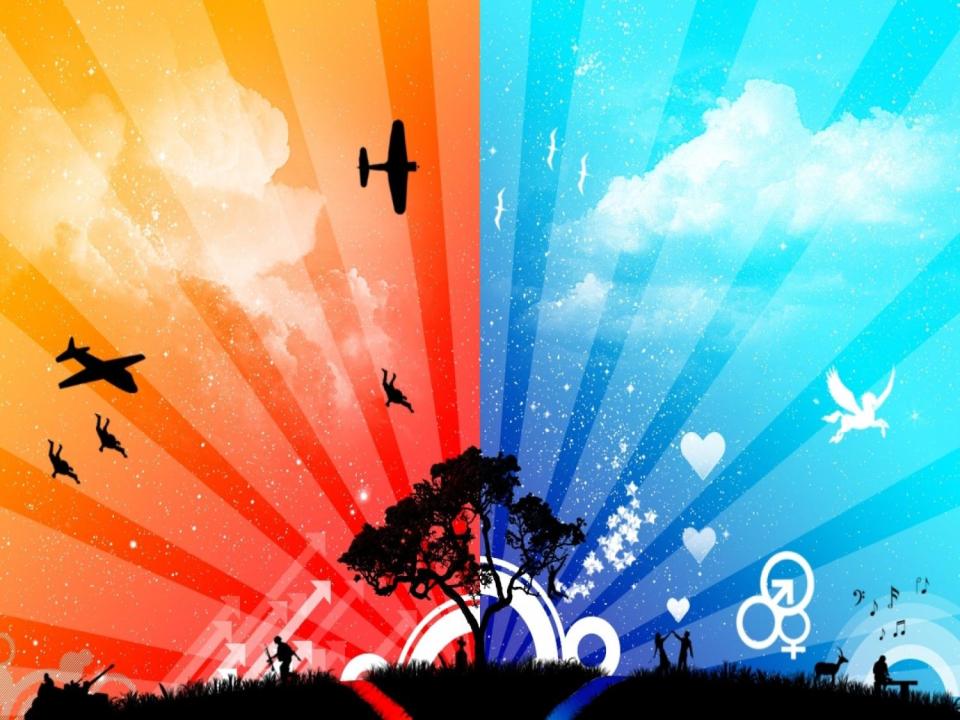 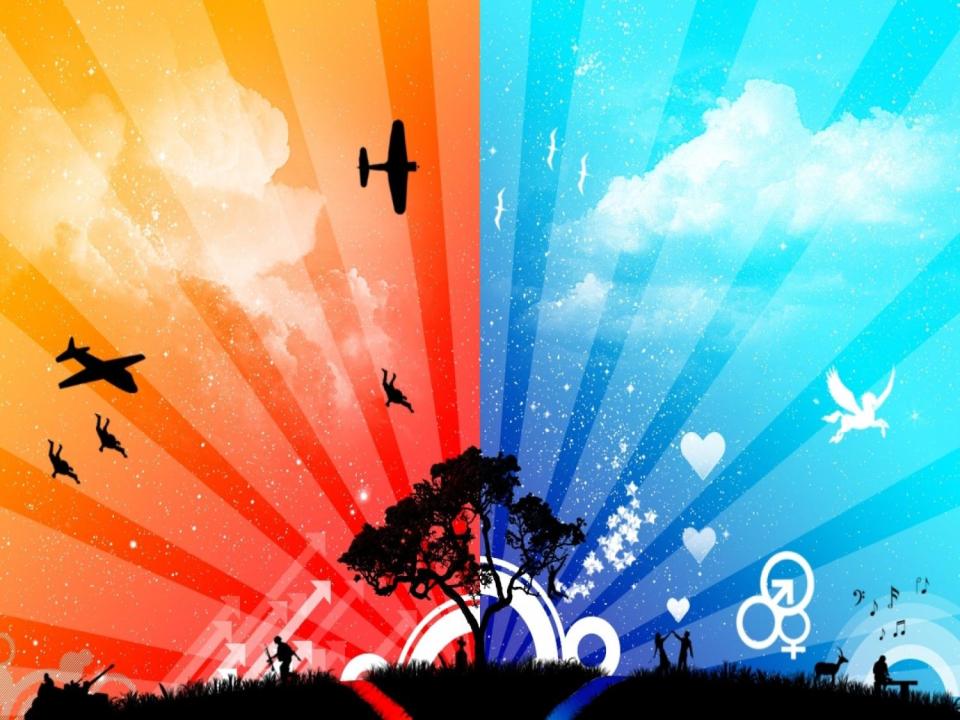 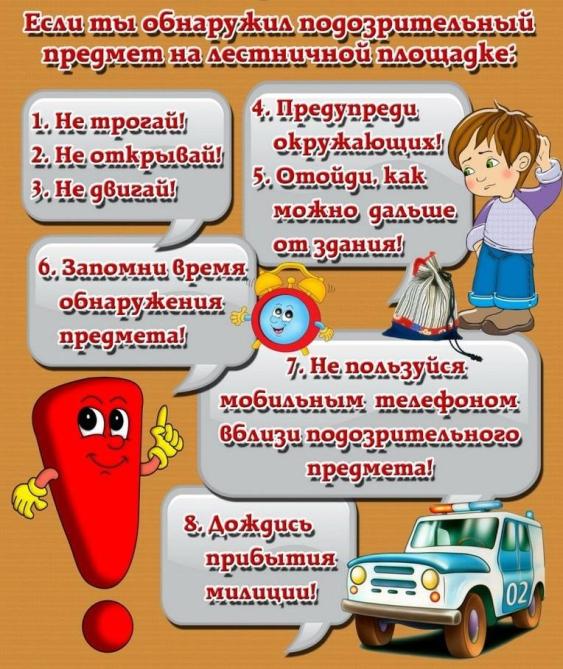 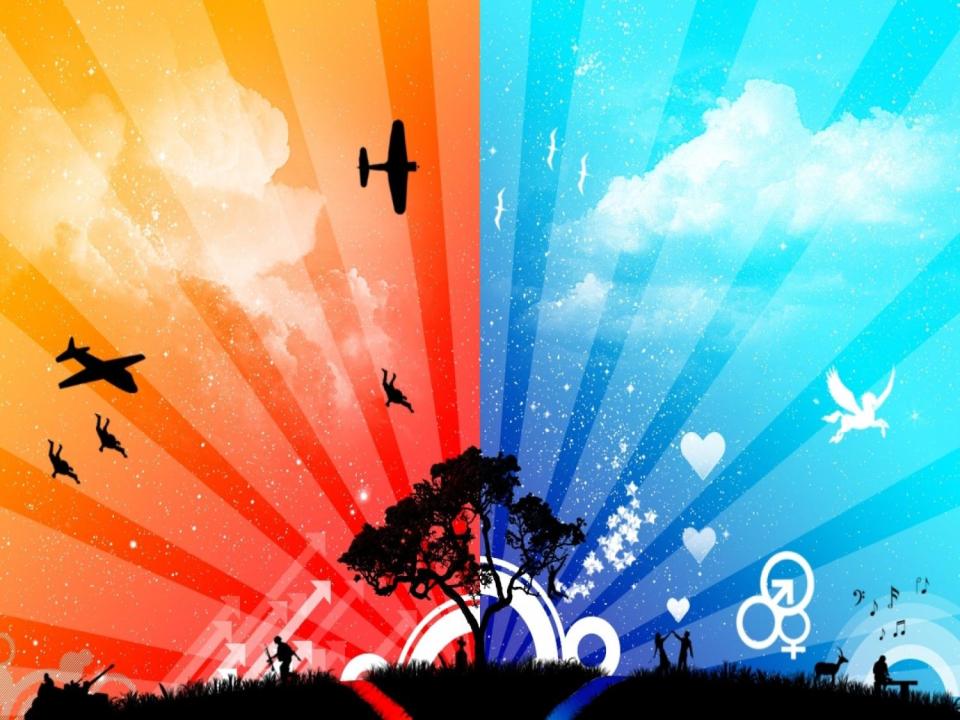 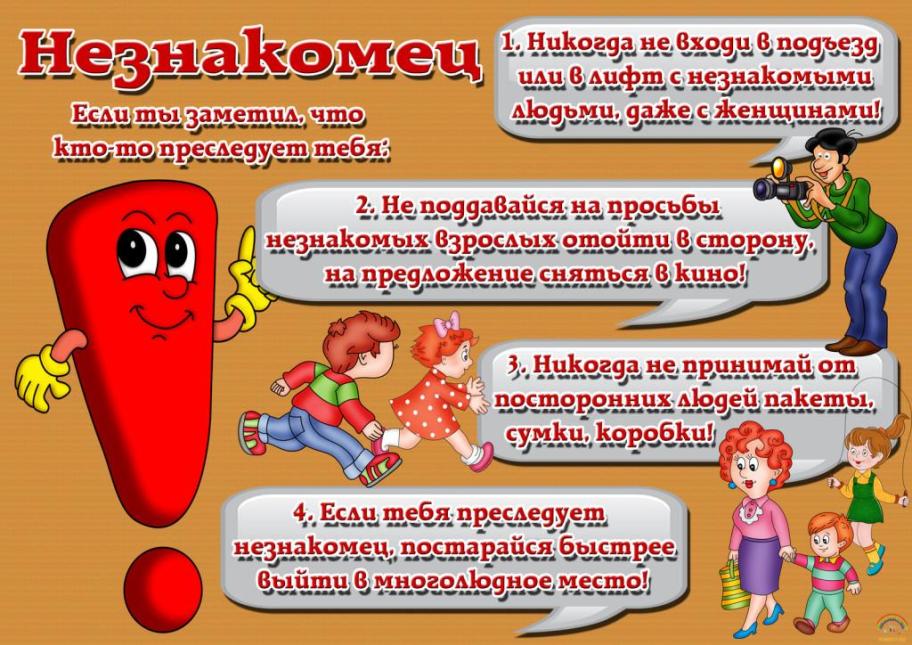 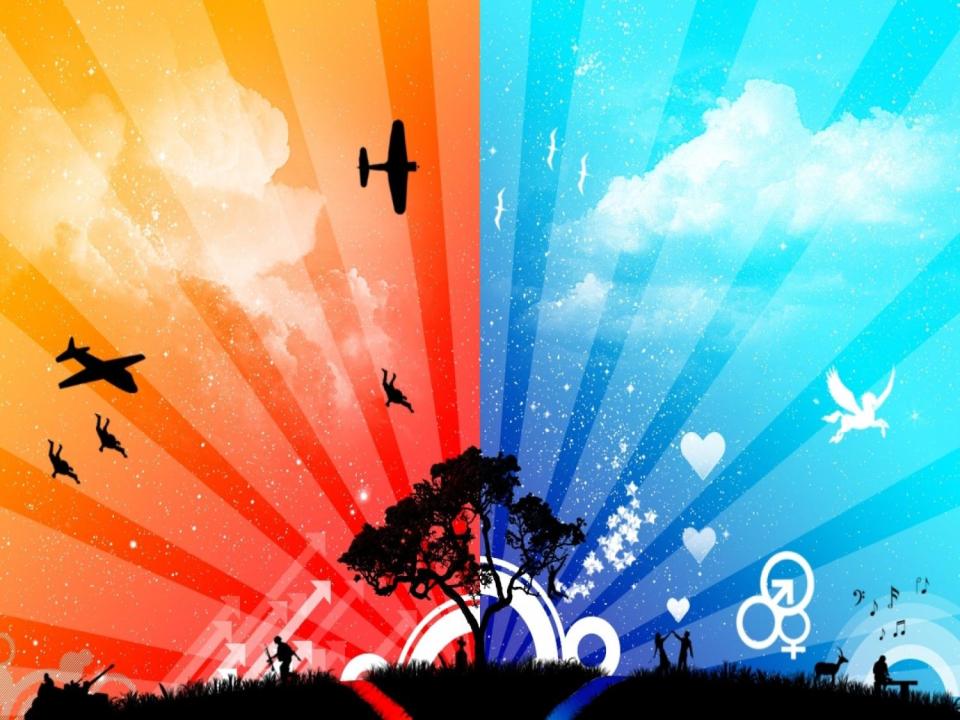 Памятки и алгоритмы действий
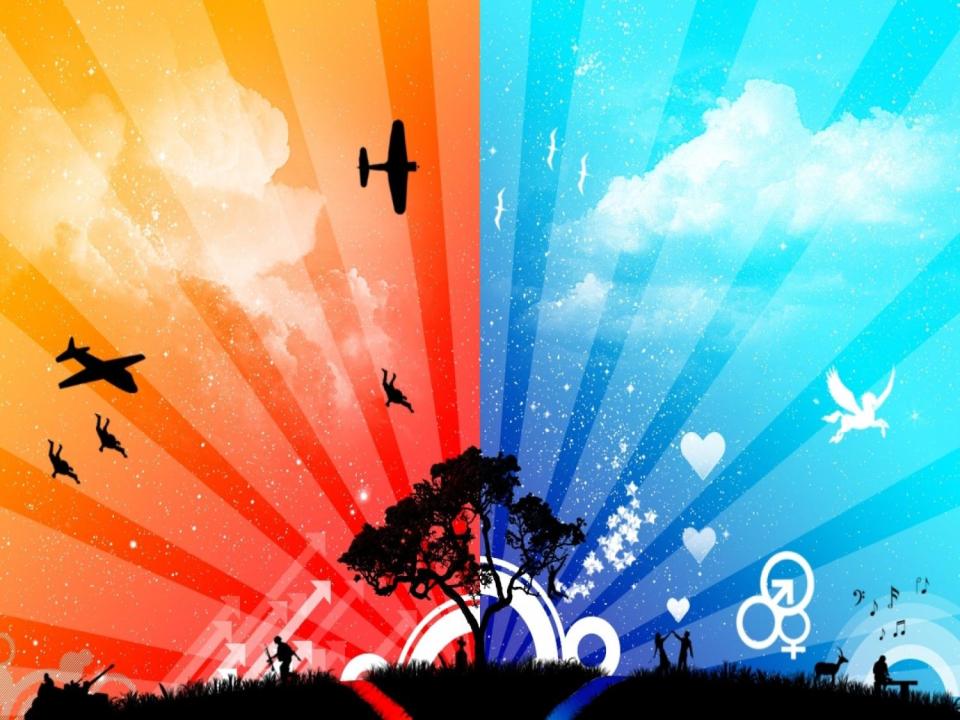 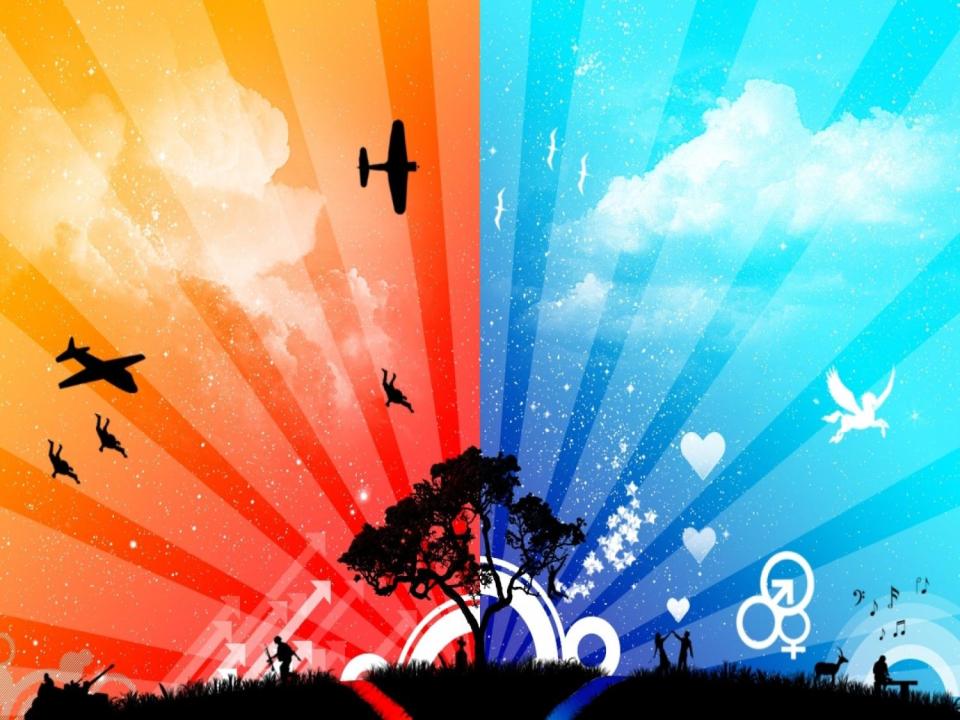 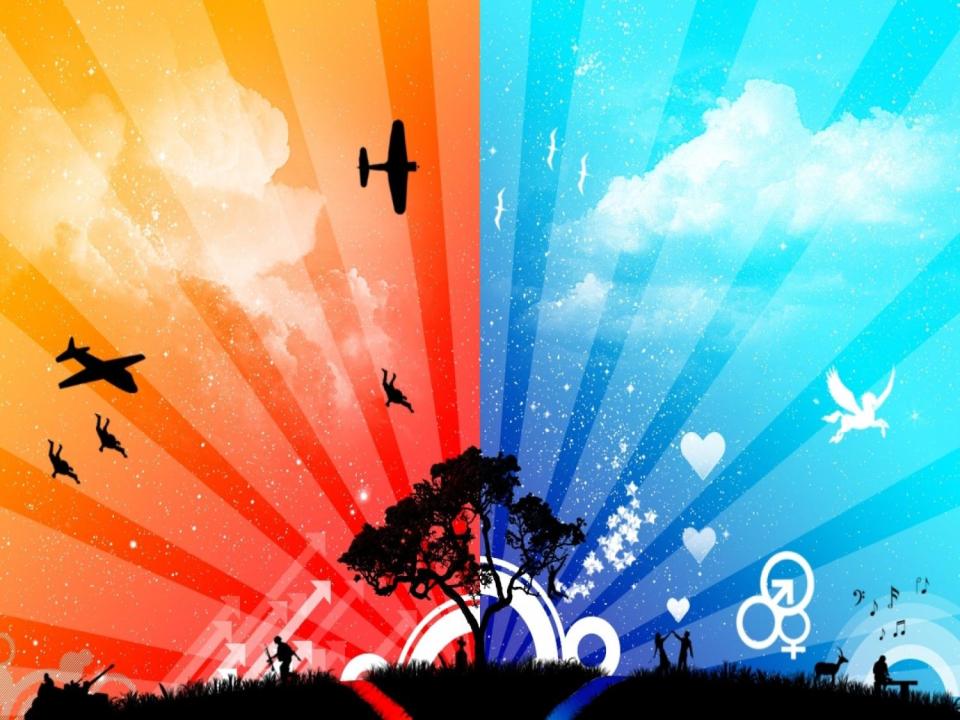 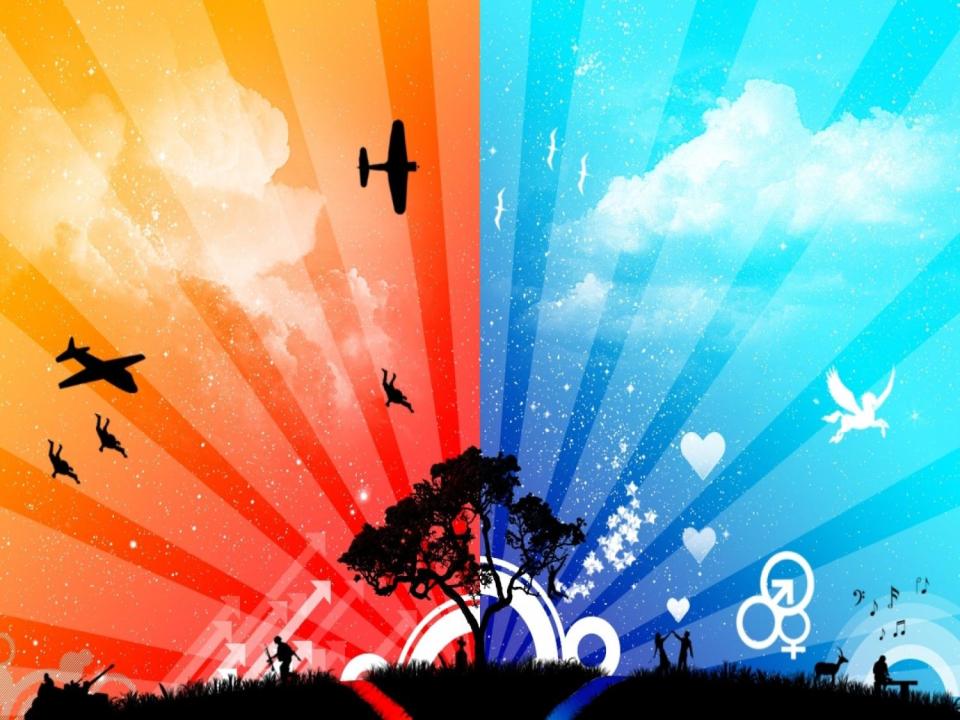 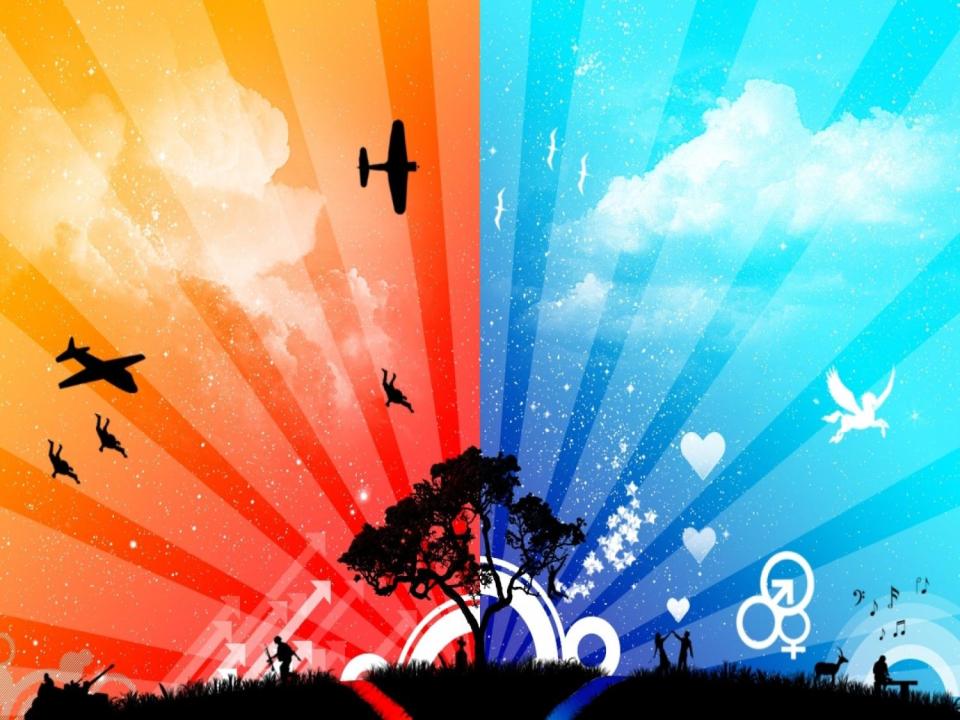 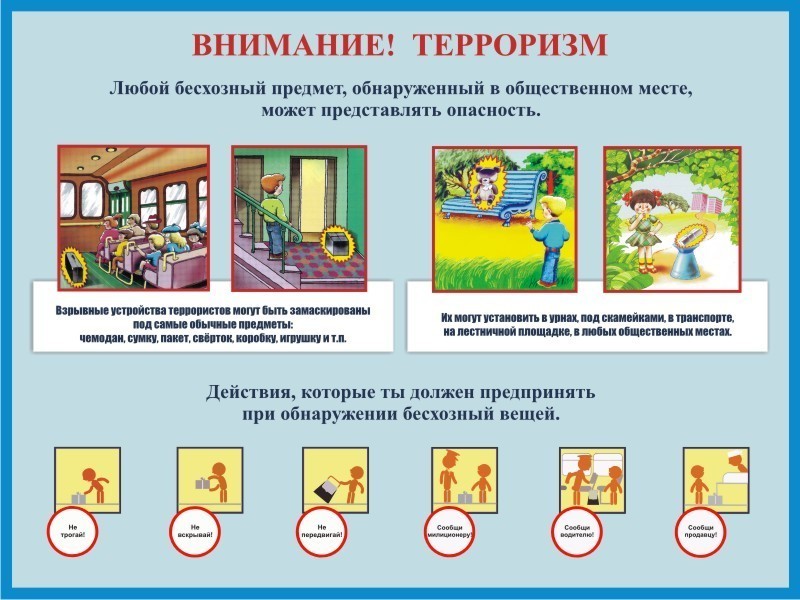 Не трогай
Не вскрывай
Не передвигай
Сообщи полицейскому
Сообщи водителю
Сообщи продавцу
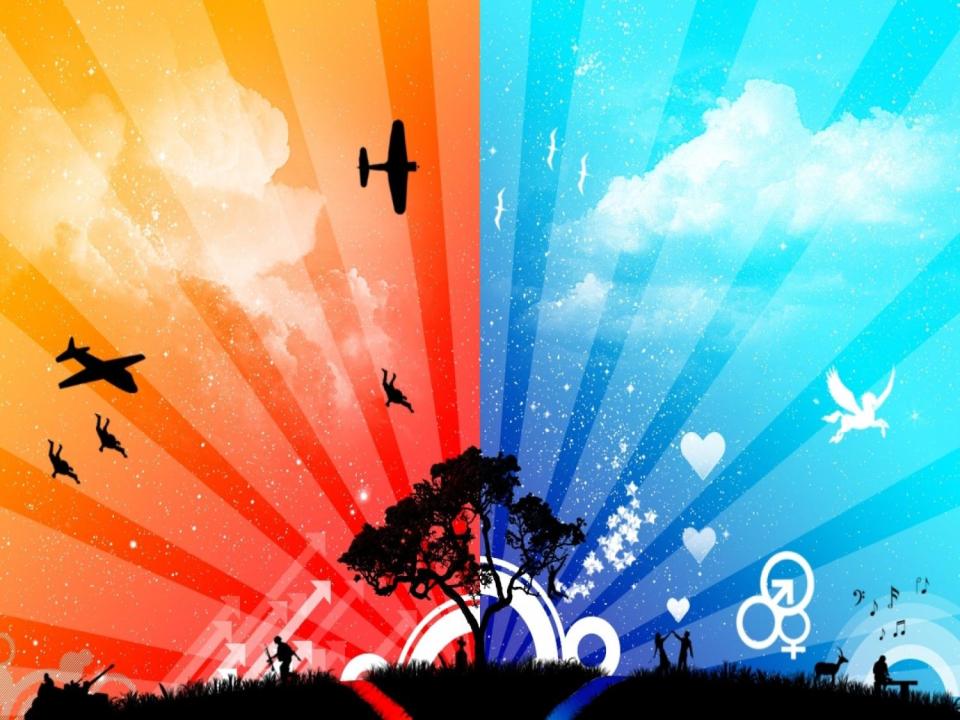 Памятка ребёнку о безопасности
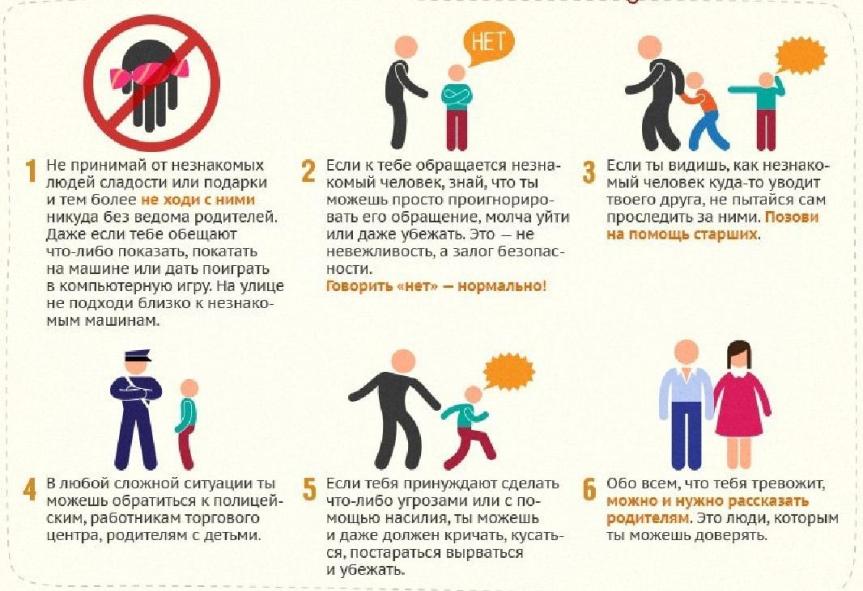 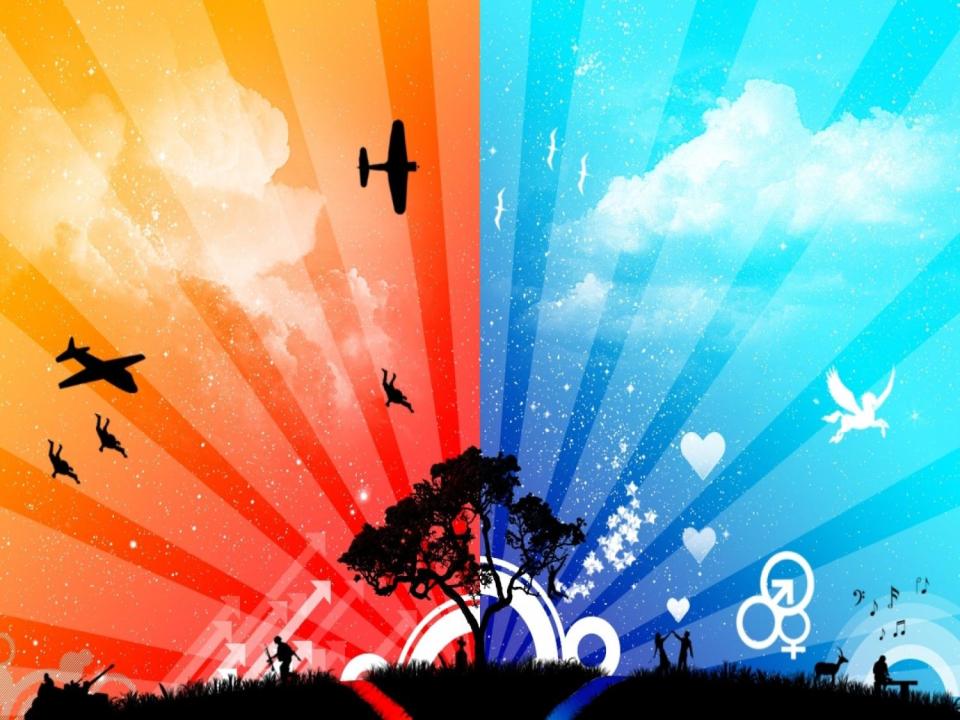 Мультфильмы и видеопрезентациидля детей
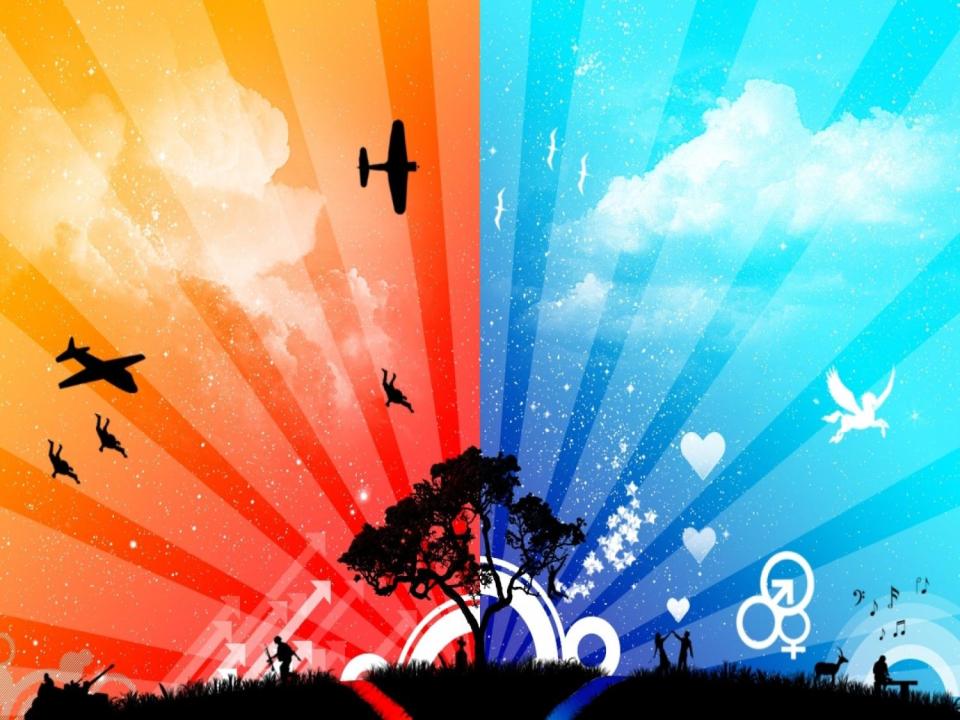 Интересная памятка для детей о безопасности
https://www.youtube.com/watch?v=HylIpUIvvx4
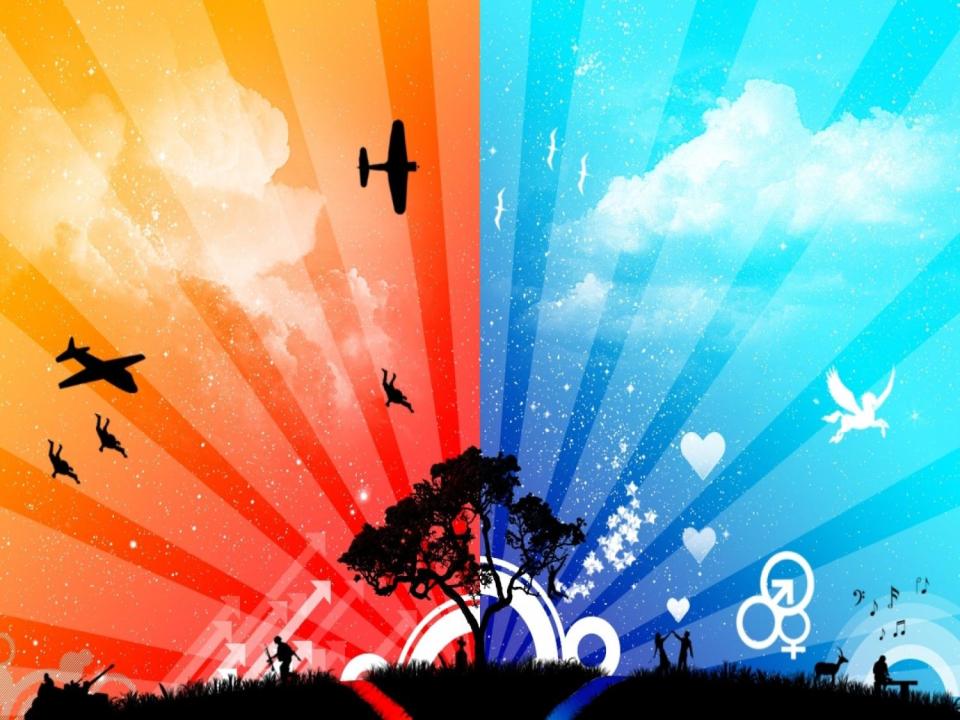 Мультантитеррор
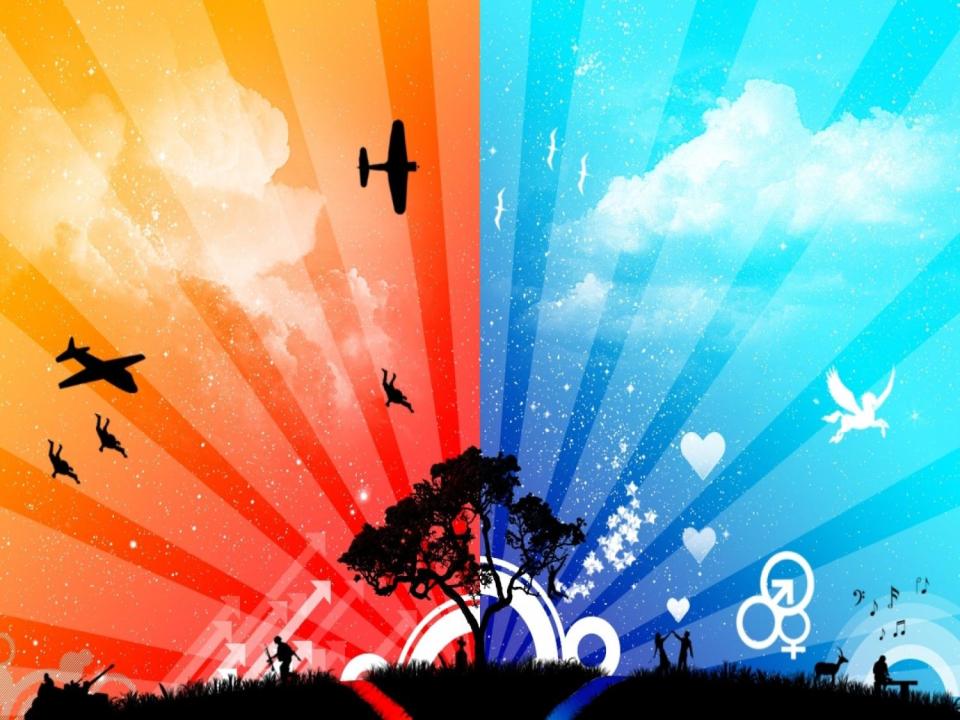 «Зина, Кеша и террористы»
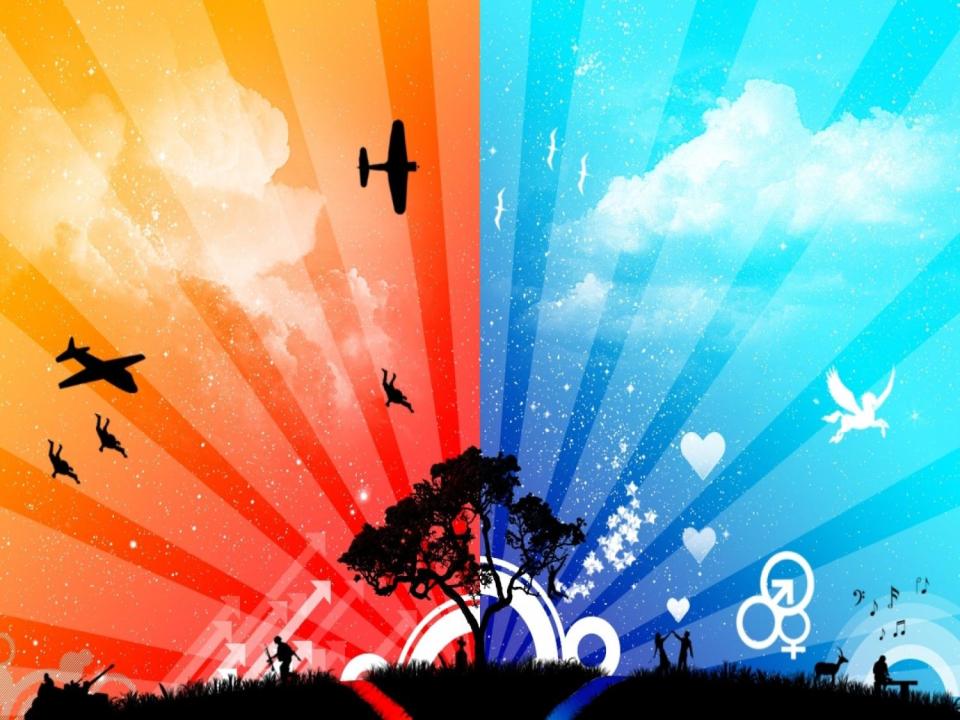 Наглядная информация для родителей
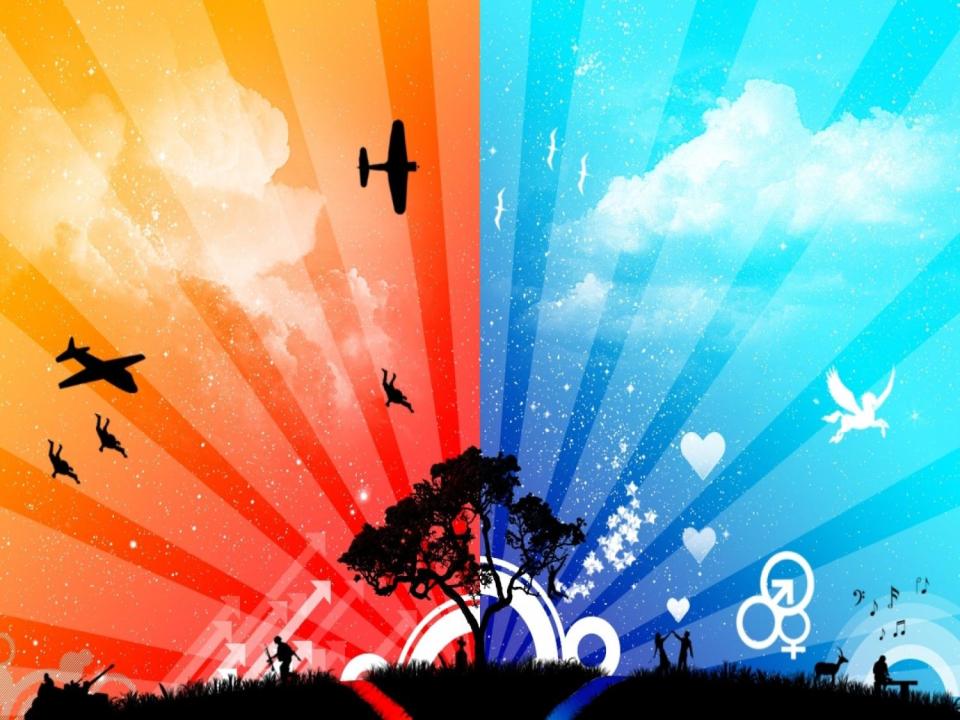 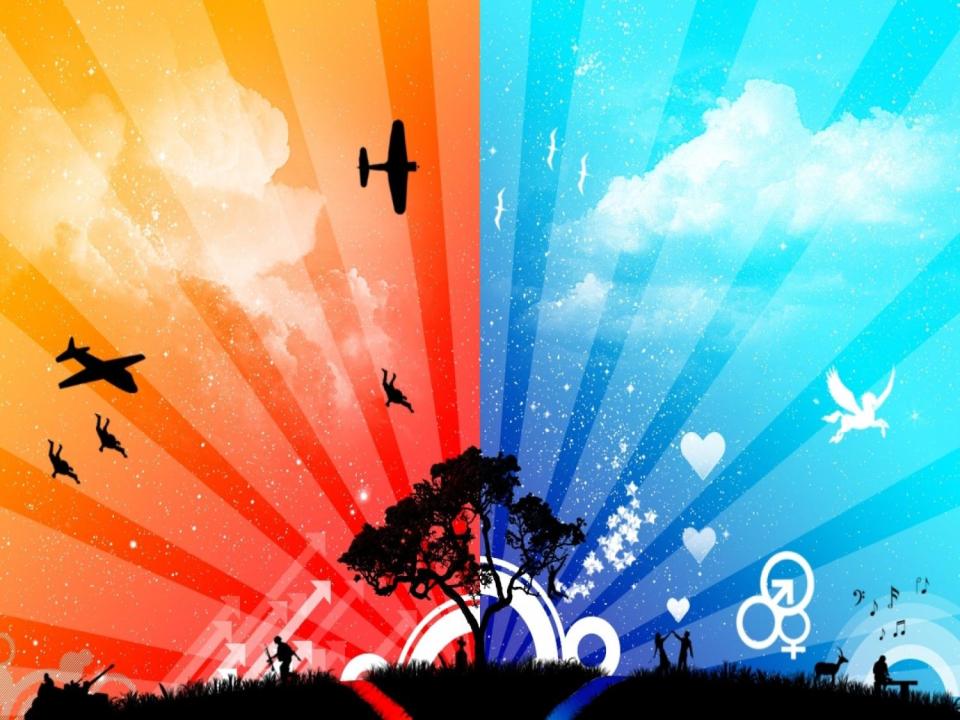 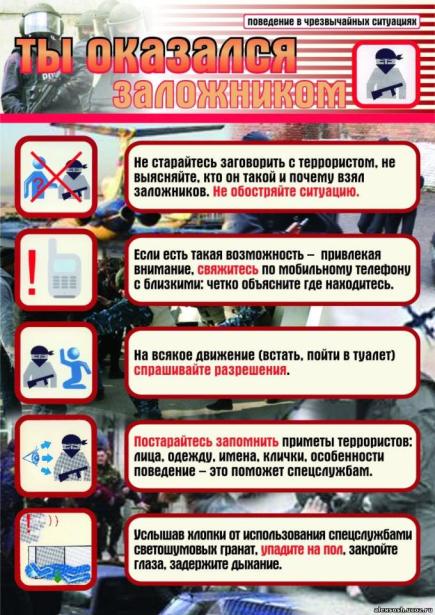 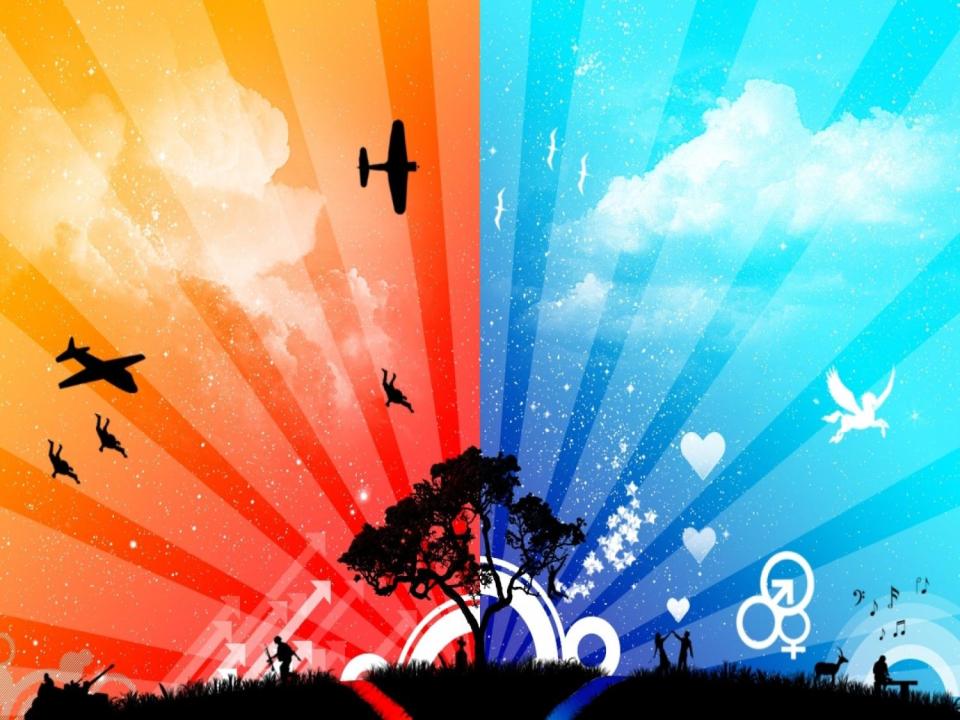 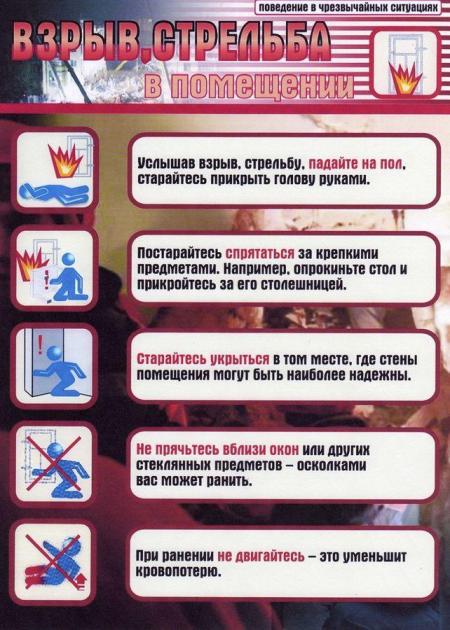 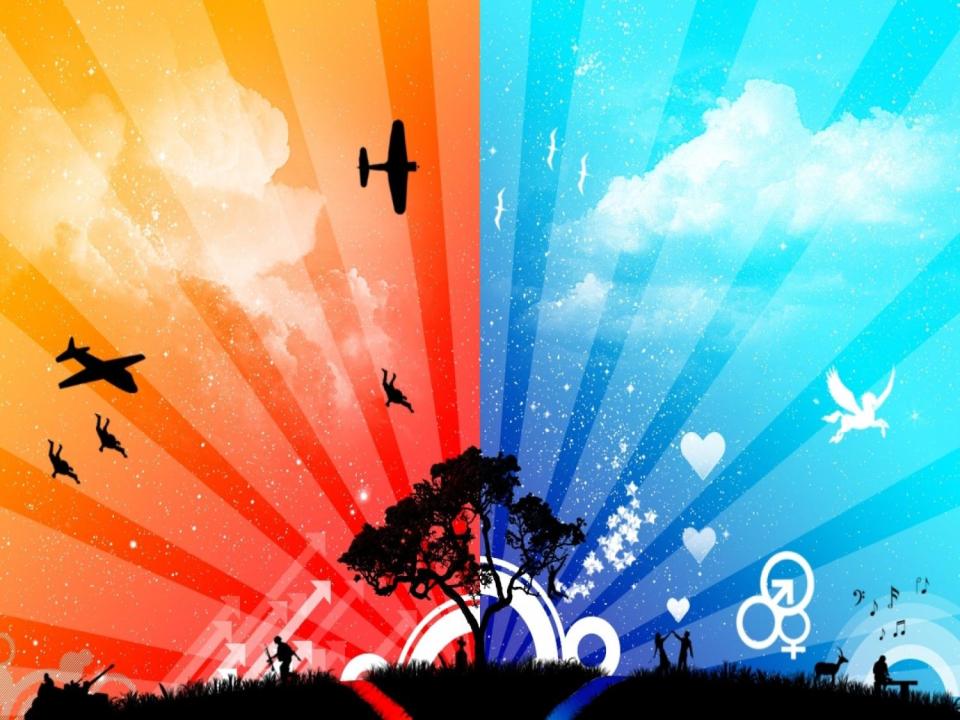 Взрослые, будьте бдительны!Учитесь сами и учите детей!В наших руках наше здоровье и здоровье наших детей!